平行と合同
合同な図形
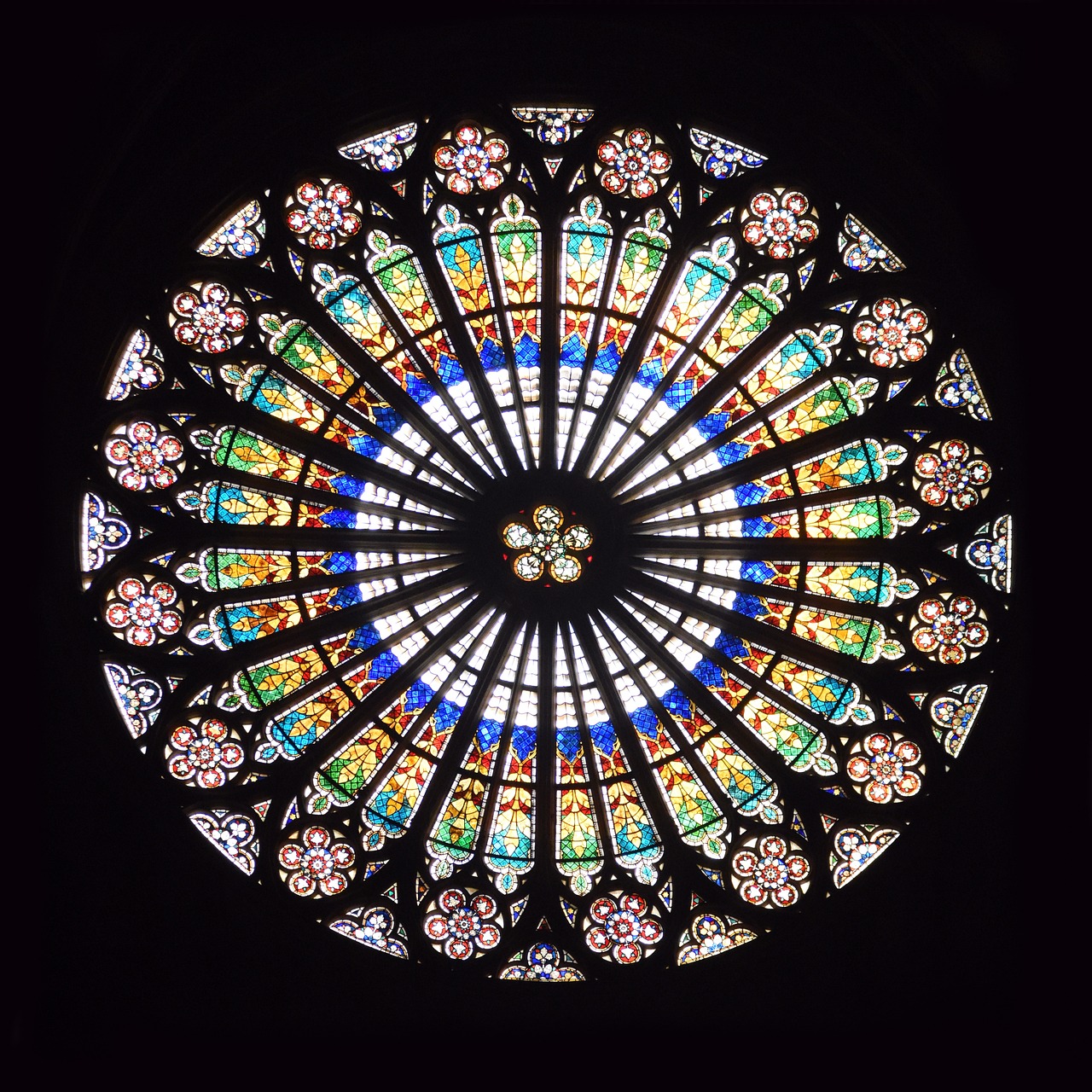 合同な図形
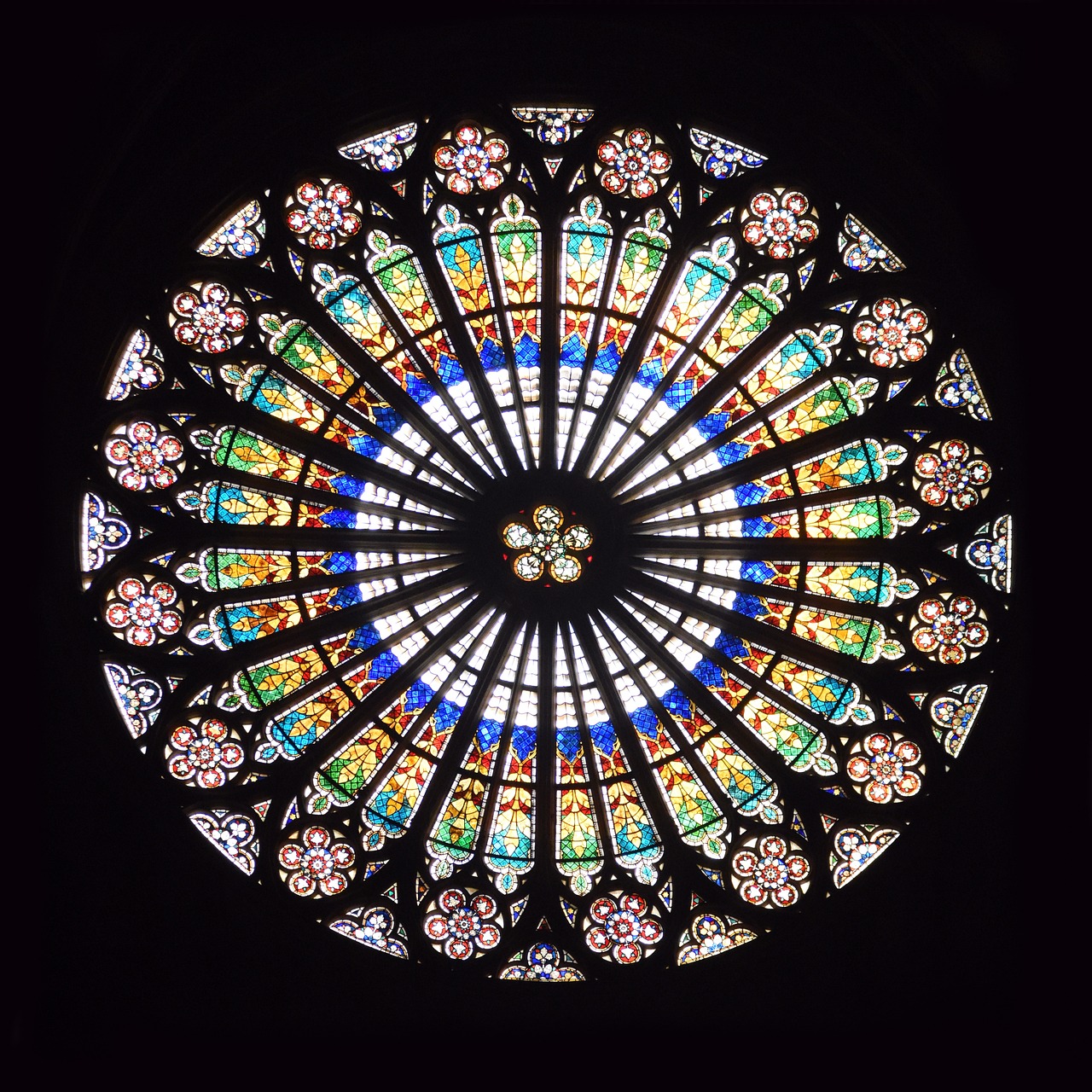 ＃ステンドグラス 大聖堂 ロゼット
三角形の合同条件
２つの三角形は、次のどれかが成り立つとき合同である。
①　３組の辺がそれぞれ等しい。

②　２組の辺とその間の角がそれぞれ等しい。

③　１組の辺とその両端の角がそれぞれ等しい。
三角形の合同条件
①　３組の辺がそれぞれ 等しい。
?
A
A’
B‘
B
C
C’
三角形の合同条件
①　３組の辺がそれぞれ 等しい。
A
A’
B‘
B
C
C’
三角形の合同条件
①　３組の辺がそれぞれ 等しい。
A’
A
AB=A'B'
BC=B'C'
CA=C’A’
C’
B
C
B’
三角形の合同条件
?
②　２組の辺とその間の角がそれぞれ等しい。
A
A’
B‘
B
C
C’
三角形の合同条件
②　２組の辺とその間の角がそれぞれ等しい。
A
A’
B‘
B
C
C’
三角形の合同条件
②　２組の辺とその間の角がそれぞれ等しい。
A
A’
AB=A'B'
BC=B'C'
∠B=∠B’
C
B’
B
C’
三角形の合同条件
?
②　１組の辺とその両端の角がそれぞれ等しい。
A
A’
B‘
B
C
C’
三角形の合同条件
②　１組の辺とその両端の角がそれぞれ等しい。
A
A’
B‘
B
C
C’
三角形の合同条件
②　１組の辺とその両端の角がそれぞれ等しい。
A
A’
BC=B'C'
∠B=∠B’
∠C=∠C’
B‘
B
C
C’
練習問題
問１
下の図で合同な三角形はどれとどれですか。
記号≡を使って表しなさい。
　また、そのときに使った合同条件をいいなさい。
㋒
㋐
30°
L
A
4cm
G
㋓
I
5cm
110°
D
4cm
4cm
J
㋑
3cm
110°
30°
5cm
E
F
H
C
3cm
4cm
B
K
答
三角形の合同条件に合う2つの三角形を見つける。
この2つの三角形を見比べると、以下のことがわかる。
㋒
㋐
A
4cm
G
AB=IG
I
BC=GH
5cm
4cm
CA=HI
3cm
5cm
H
C
3cm
B
答
三角形の合同条件に合う2つの三角形を見つける。
この2つの三角形を見比べると、以下のことがわかる。
㋒
㋐
A
4cm
G
AB=IG
I
BC=GH
5cm
4cm
CA=HI
3cm
5cm
H
△ABC≡△IGH
　答え　３組の辺がそれぞれ 等しい。
C
3cm
B
答
三角形の合同条件に合う2つの三角形を見つける。
この2つの三角形を見比べると、以下のことがわかる。
三角形の内角の和はそれぞれ180°になるので、∠Eは40°、∠Kは40°
L
30°
㋓
㋑
110°
D
40°
4cm
40°
J
110°
E
30°
F
4cm
K
答
三角形の合同条件に合う2つの三角形を見つける。
この2つの三角形を見比べると、以下のことがわかる。
三角形の内角の和はそれぞれ180°になるので、∠Eは40°、∠Kは40°
L
30°
よって
㋓
EF=KL
㋑
∠E=∠K
110°
D
40°
4cm
∠F=∠L
40°
J
110°
E
30°
F
4cm
K
答
三角形の合同条件に合う2つの三角形を見つける。
この2つの三角形を見比べると、以下のことがわかる。
三角形の内角の和はそれぞれ180°になるので、∠Eは40°、∠Kは40°
L
30°
よって
㋓
EF=KL
㋑
∠E=∠K
110°
D
40°
4cm
∠F=∠L
40°
J
110°
E
30°
△DEF≡△JKL
　答え　１組の辺とその両端の角がそれぞれ等しい。
F
4cm
K
問2
下の図で合同な三角形はどれとどれですか。
記号≡を使って表しなさい。
　また、そのときに使った合同条件をいいなさい。
㋒
F
C
㋐
㋓
4cm
5cm
J
L
60°
60°
D
50°
I
5cm
B
60°
E
60°
A
5cm
5cm
㋑
50°
K
4cm
H
G
答
三角形の合同条件に合う2つの三角形を見つける。
この2つの三角形を見比べると、以下のことがわかる。
㋑
㋒
DE=IG
F
4cm
EF=GH
∠E=∠G
50°
5cm
E
I
D
5cm
50°
4cm
H
G
答
三角形の合同条件に合う2つの三角形を見つける。
この2つの三角形を見比べると、以下のことがわかる。
㋑
㋒
DE=IG
F
4cm
EF=GH
∠E=∠G
50°
5cm
E
I
D
5cm
50°
答え
△DEF≡△IGH
２組の辺とその間の角がそれぞれ等しい。
4cm
H
G
答
三角形の合同条件に合う2つの三角形を見つける。
この2つの三角形を見比べると、以下のことがわかる。
㋓
㋐
AB=LJ
C
∠A=∠L
5cm
J
L
∠B=∠J
60°
60°
60°
60°
B
A
5cm
K
答
三角形の合同条件に合う2つの三角形を見つける。
この2つの三角形を見比べると、以下のことがわかる。
㋓
㋐
AB=LJ
C
∠A=∠L
5cm
J
L
∠B=∠J
60°
60°
60°
60°
B
A
5cm
K
答え
△ABC≡△LJK
１組の辺とその両端の角がそれぞれ等しい。
三角形の合同条件
２つの三角形は、次のどれかが成り立つとき合同である。
①　３組の辺がそれぞれ等しい。

②　２組の辺とその間の角がそれぞれ等しい。

③　１組の辺とその両端の角がそれぞれ等しい。
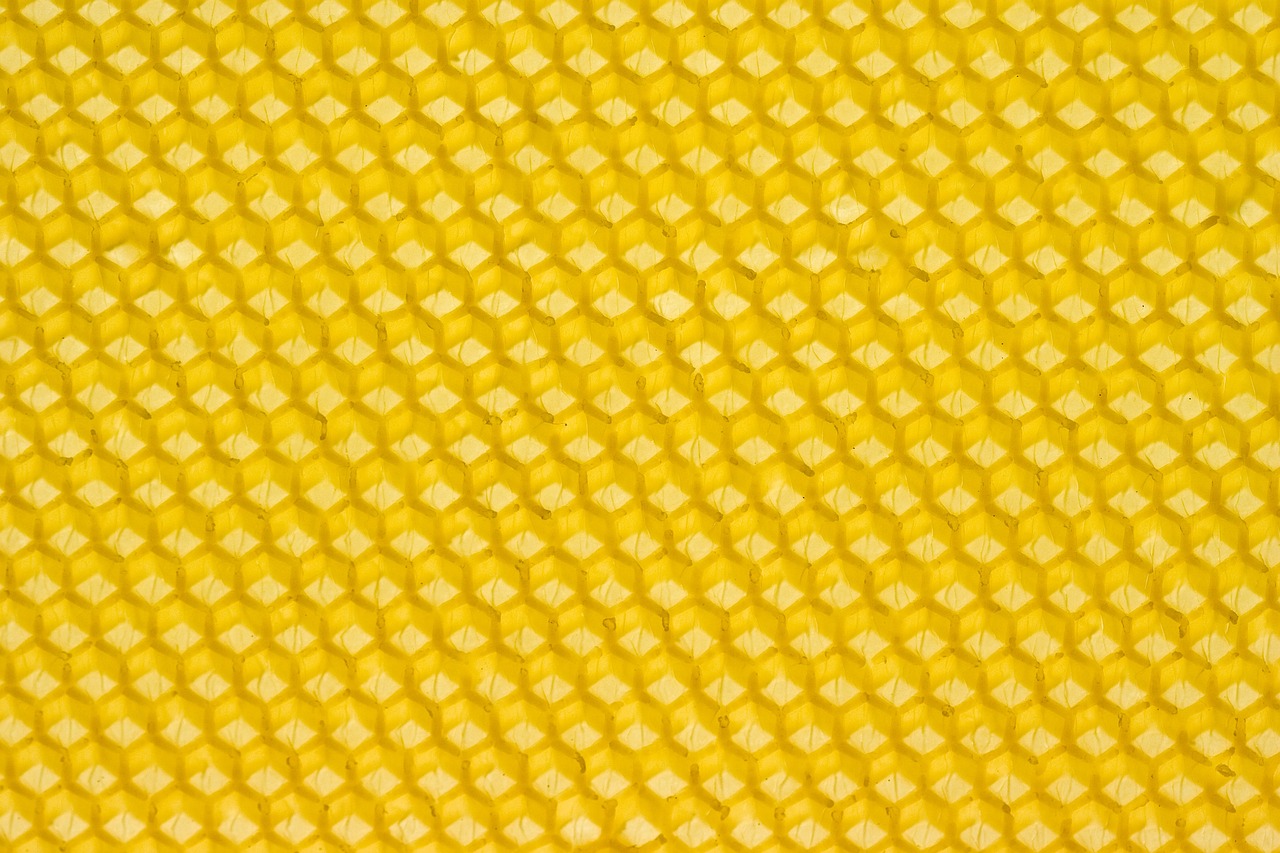 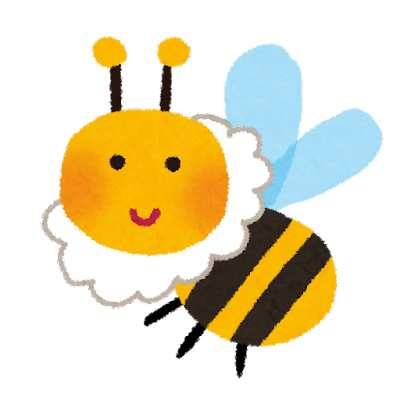 平行と合同
合同な図形
おわり
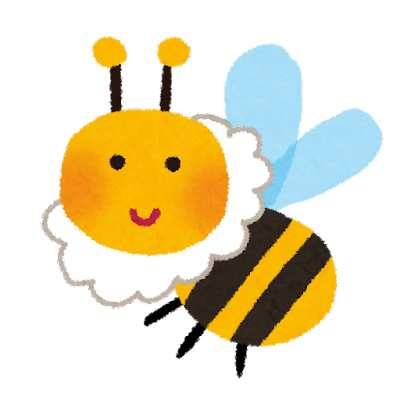 ＃ハニカム構造
合同は自然界でも活躍しています
ミツバチ